Higiene Personal:  3°Básico Para evitar contraer  enfermedades
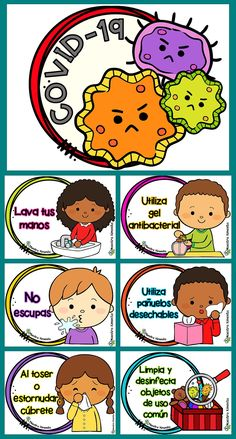 ACTIVIDAD COMPLEMENTARIAPUEDES HACER TU PROPIO CALENDARIO DE HABITOS DE HIGIENE PARA NO OLVIDAR
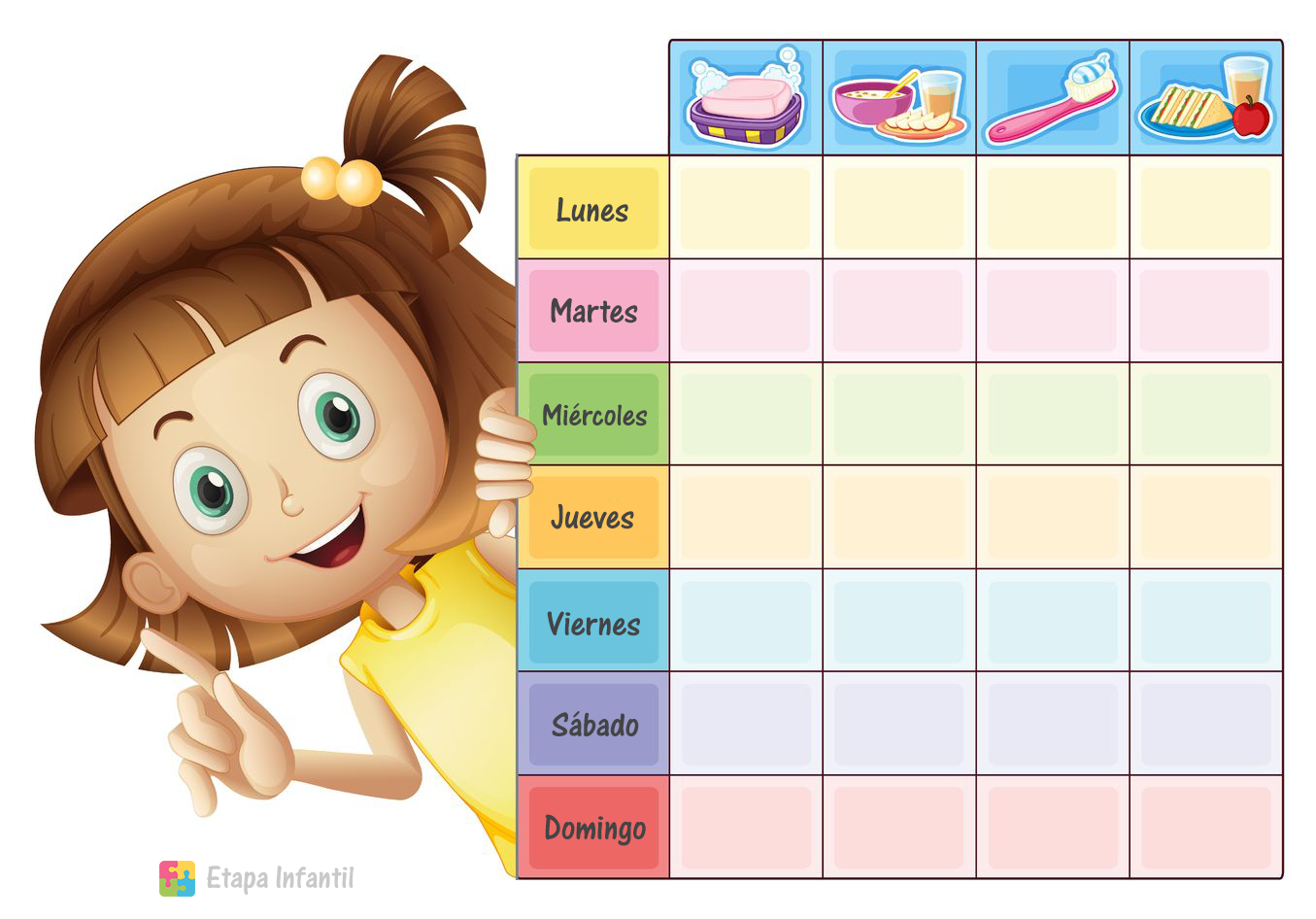